Η γέννηση της Κ. Α. Π.
με την άδεια του συναδέλφου Δημήτρη Ψαλτόπουλου, συγγραφέα αυτών των σημειώσεων
Το συνέδριο της Stresa - 1958
Σημαντική πρόοδος στο σχεδιασμό του πλαισίου πολιτικής
Είχε παραμείνει ασαφές κατά την υπογραφή της συνθήκης της Ρώμης το 1957
Ανάγκη συμβιβασμού των διαφορετικών αγροτικών πολιτικών των 6 κ. μ.
Στόχος η προώθηση ειρήνης, ενότητας και ανάπτυξης
Επίτευξη συμφωνίας με διστακτικό το Η.Β.
Στόχοι της συνθήκης της Ρώμης
Άρθρο 39:
Αύξηση παραγωγικότητας μέσω
Τεχνολογικής προόδου
Ορθολογικής ανάπτυξης της παραγωγής
Βέλτιστη αξιοποίηση των μέσων παραγωγής (κυρίως της εργασίας)
Εξασφάλιση «δίκαιου» βιοτικού επιπέδου για την αγροτική κοινότητα (αύξηση ατομικών απολαβών)
Σταθεροποίηση των αγορών
Εξασφάλιση της προσφοράς αγροτικών προϊόντων
«Λογικές» τιμές για τους καταναλωτές
Η κατάσταση του τομέα τότε
2/3 των εκμεταλλεύσεων είχαν μέγεθος μικρότερο των 10 εκταρίων
Το κατά κεφαλή αγροτικό εισόδημα ήταν χαμηλότερο του εξωαγροτικού 
Προτεραιότητα η εξασφάλιση τροφίμων 
Μεταπολεμική περίοδος
Εντάσεις λόγω «ψυχρού πολέμου» ανατολής δύσης, αν και:
Ποσοστά αυτάρκειας ήδη υψηλά σε ορισμένα προϊόντα (ιδίως στην Ολλανδία: βούτυρο, τυρί αυγά κλπ)
Κριτική (μεταγενέστερη) για τους στόχους
Ασαφείς και αντιφατικοί
Σχεδόν καμία κατεύθυνση ως προς τα κατάλληλα εργαλεία
Καμία υπόδειξη του μέτρου που αργότερα κυριάρχησε: 
τεχνητή στήριξη των τιμών σε υψηλότερα επίπεδα από αυτά της παγκόσμιας αγοράς
Άλλα βασικά μέτρα που υιοθετήθηκαν αργότερα:
Εισαγωγικός δασμός
Αγοραστική παρέμβαση
Εξαγωγικές επιδοτήσεις
Οι λεπτομέρειες της Stresa - 1
Οργανώθηκε από την Ευρωπαϊκή Επιτροπή που μόλις είχε δημιουργηθεί
Τα κράτη μέλη κλήθηκαν: 
να αντιπαραθέσουν τις «γεωργίες» τους και να παρουσιάσουν τις δυνατότητες και τις ανάγκες τους
Να καταθέσουν τις απόψεις τους για τις άμεσες επιπτώσεις της εφαρμογής της Συνθήκης στους αγροτικούς τους τομείς και να κάνουν προβλέψεις για το μέλλον
Στόχος της Επιτροπής:
Εμβάθυνση της ολοκλήρωσης στον αγροτικό τομέα
Πλήρης κοινή πολιτική για τη γεωργία
Οι λεπτομέρειες της Stresa - 2
3 ομάδες εργασίας υπό την προεδρία των υπουργών Γαλλίας, Γερμανίας & Ιταλίας
130 σύνεδροι (κρατικοί λειτουργοί, αντιπρόσωποι αγροτικών οργανώσεων και της βιομηχανίας)
Αδυναμία τελικής συμφωνίας λόγω εθνικών διαφορών, π.χ.
Γαλλία υπέρ της «κοινοτικής προτίμησης»
Ολλανδία (ο μόνος «καθαρός εξαγωγέας») ήταν υπέρ της ελεύθερης εισαγωγής φθηνών εισαγωγών ζωοτροφών από τρίτες χώρες
Διαφωνία στα επίπεδα των κοινών τιμών (Γερμανία προτιμούσε υψηλά επίπεδα για την προστασία καλλιεργητών αροτραίων) 
Ιταλία πρόβαλε διεκδικήσεις για ελαιόλαδο και Φ & Λ, δίνοντας έμφαση σε διαρθρωτικά μέτρα
Οι λεπτομέρειες της Stresa - 3
Sicco Mansholt, επίτροπος γεωργίας και πρώην υπουργός γεωργίας της Ολλανδίας υποστήριξε:
ΚΑΠ με δύο σκέλη:
Κοινή οργάνωση της αγοράς (ΚΟΑ)
Εκσυγχρονισμός των δομών
Προφητικά: «η στήριξη των τιμών είναι επικίνδυνο εργαλείο»
Δυσχεραίνει τη «διαρθρωτική προσαρμογή» (διαιωνίζει την αναποτελεσματική παραγωγή)
Ενθαρρύνει την υπερπαραγωγή (S>D)
Βέλγος υπουργός υποστήριξε τις ίδιες θέσεις
Οι παραγωγοί με προβλήματα να βοηθηθούν με άλλα μέτρα (όχι με στήριξη τιμών)
Οι λεπτομέρειες της Stresa - 4
Γενικότητες και ασυνέπειες χαρακτηρίζουν τη Συνθήκη σχετικά με τα θέματα της γεωργίας, π.χ.
Παρακάμπτονται σημαντικά θέματα όπως η μακροπρόθεσμη χρηματοδότηση
Τα συμπεράσματα της Stresa ήταν πολύ πιο συγκεκριμένα, π.χ. 
Συμφωνία για την ανάγκη στενής σχέσης μεταξύ πολιτικής αγορών (ΚΟΑ) και πολιτικής διαρθρωτικών βελτιώσεων (για αποφυγή πλεονασμάτων)
Η οικογενειακή εκμετάλλευση παραμένει η βάση της ευρωπαϊκής γεωργίας
Mansholt: «Το συνέδριο της Stresa δεν είναι το τέλος αλλά η αρχή της ΚΑΠ»
Θετικό «Ευρωπαϊκό» πνεύμα: αναζήτηση κοινού τόπου
Συμπλήρωση της ΚΑΠ - 1
Η Επιτροπή χρειάστηκε (εύλογα) 16 μήνες για να προετοιμάσει λεπτομερείς προτάσεις για τις ΚΟΑ βασικών προϊόντων 
Βασικά χαρακτηριστικά των ΚΟΑ:
Κοινή τιμή «στόχου»
Κοινό σύστημα παρέμβασης
Μεταβλητός εισαγωγικός δασμός έναντι τρίτων χωρών
Εξαγωγικές επιδοτήσεις
Οι προτάσεις της Επιτροπής για τη διαρθρωτική πολιτική ήταν λιγότερο φιλόδοξες
Συντονισμός των πρωτοβουλιών σε εθνικό επίπεδο
Εξασφάλιση συμπληρωματικής χρηματοδότησης από το κοινοτικό ταμείο
Συμπλήρωση της ΚΑΠ - 2
Μετά από 9 χρόνια (1968) ο Mansholt πίεσε, σχετικά ανεπιτυχώς, για μια κοινή διαρθρωτική πολιτική 
Οι πρώτοι Κανονισμοί για τις ΚΟΑ + την ίδρυση του Ευρωπαϊκού Γεωργικού Ταμείου Προσανατολισμού και Εγγυήσεων (ΕΓΤΠΕ) αποφασίσθηκαν (κατ’ αρχή) μετά από μαραθώνιες συνεδριάσεις από το Συμβούλιο των Υπουργών τον Ιανουάριο του 1962
Τρεις βασικές αρχές της ΚΑΠ (προς ικανοποίηση της Γαλλίας)
Ενιαία αγορά
Κοινοτική προτίμηση
Δημοσιονομική αλληλεγγύη
Συμπλήρωση της ΚΑΠ – 3 11.03.09
Ο γαλλογερμανικός διάλογος για την τιμή των σιτηρών κατέληξε σε συμφωνία για ένα επίπεδο τιμών σημαντικά υψηλότερο από την πρόταση της Επιτροπής (ισχυρές αγροτικές ομάδες πίεσης στη Γερμανία)
Αποφασίσθηκε η εφαρμογή της ΚΟΑ δημητριακών από το 1967
Έως τα μέσα της δεκαετίας ‘70 όλες οι κύριες ΚΟΑ λειτουργούσαν
Η κρίση της «άδειας καρέκλας» (1965) – αντίδραση Γαλλίας (πρόεδρος de Gaulle) στη πρόταση της Επιτροπής να ανατεθούν αυξημένες αρμοδιότητες στο Κοινοβούλιο για θέματα προϋπολογισμού 
Συμβιβασμός: αναγνώριση του δικαιώματος της αρνησικυρίας (βέτο) με επίκληση εθνικού συμφέροντος (ανάγκη ομοφωνίας)
 Σε όλες τις άλλες περιπτώσεις: συμφωνίες «πακέτο» με πλειοψηφία
Ευρωπαϊκή Πολιτική για τη Γεωργία, τα Τρόφιμα και την Ύπαιθρο
Πολιτική Αγορών, τιμών και ποσοστώσεων: Μισός αιώνας Κ.Α.Π.
Εισαγωγή 1
Συνθήκη της Ρώμης
Κοινή αγορά αγροτικών προϊόντων 
Άρση εμποδίων στο ενδοκοινοτικό εμπόριο
Αντικατάσταση εθνικών πολιτικών με Κοινές Οργανώσεις Αγορών (Κ.Ο.Α.) κατά προϊόν
Υψηλές και σταθερές τιμές έναντι αυτών στην παγκόσμια αγορά
«Ευρώπη φρούριο»
Εισαγωγή  2
Προβλήματα ισορροπίας της αγοράς
Ρυθμός αύξησης της προσφοράς υψηλότερος αυτού της ζήτησης
Αύξηση δαπανών, τριβές με ανταγωνίστριες τρίτες χώρες
Σειρά αναμορφώσεων και προσαρμογών
Μέτρα για τον έλεγχο της προσφοράς 
ποσοστώσεις
 αντικατάσταση του μέτρου της στήριξης των τιμών με αυτό της στήριξης εισοδήματος
Εισαγωγή 3
Η μετάβαση επιβλήθηκε από:
τις ανησυχίες για το περιβάλλον
τις ανησυχίες για την αύξηση των δαπανών
την παρουσία των εμπορικών εταίρων
Πολυμερείς διαπραγματεύσεις για την απελευθέρωση του εμπορίου (GATT/WTO)  άσκησαν πιέσεις για περιορισμό των:
εμποδίων κατά τις εισαγωγές
εξαγωγικών επιδοτήσεων
Εισαγωγή 4
Αναμορφώσεις:
Mac Sharry (1992): από στήριξη τιμών σε στήριξη εισοδήματος
Agenda (2000): συνέχιση της μείωσης των τιμών στήριξης και αύξησης των εισοδηματικών ενισχύσεων
Fischler (2003): ενιαία αποδεσμευμένη ενίσχυση
Μεσογειακά προϊόντα (2004)
Ζάχαρη (2006)
Φρούτα και λαχανικά & αμπελοοινικός τομέας  (2007)
Διαγνωστικός έλεγχος - Fisher Boel (2008)
Πολιτική τιμών & αγορών
Στόχοι αγροτικής πολιτικής  (χώρες Ο.Ο.Σ.Α.):
Προστασία παραγωγών & καταναλωτών έναντι αστάθειας των τιμών
Συγκράτηση των τιμών των τροφίμων σε χαμηλά επίπεδα (κόστος διαβίωσης, ημερομίσθια ανταγωνιστική θέση μεταποιητικών επιχειρήσεων)
Στήριξη εισοδήματος παραγωγών
Ασφάλεια τροφίμων (περιστολή εισαγωγών, ενθάρρυνση εξαγωγών, ισοζύγιο πληρωμών)
Μέτρα
Γενικά: «Οπλοστάσιο» μέτρων για την στήριξη της εγχώριας τιμής
 Ε.Ε.: Λόγω των απειλητικών πλεονασμάτων  τα μέτρα διακρίνονται σε:
μέτρα περιορισμού της προσφοράς
μέτρα αύξησης της ζήτησης
μέτρα εμπορικής πολιτικής
Παραδείγματα μέτρων
Μέτρα περιορισμού της προσφοράς
άμεσος έλεγχος της παραγωγής (π.χ. ποσοστώσεις )
απόσυρση γης από την καλλιέργεια (π.χ. αγρανάπαυση)
Περιορισμό των εισαγωγών
επιβολή τέλους κατά την εισαγωγή
ποσοστώσεις 
Μέτρα αύξησης της ζήτησης
επιδότηση της κατανάλωσης (π.χ. ελλειμματικές πληρωμές
υποχρεωτική πρόσμειξη εγχώριων και εισαγόμενων σπόρων  (π.χ. παραγωγή βιομάζας στην Ολλανδία)
Μέτρα εμπορικής πολιτικής 
εξαγωγικές επιδοτήσεις 
Άμεσες εισοδηματικές ενισχύσεις
Στρέβλωση του εμπορίου
Η επίδραση των πολιτικών στήριξης της τιμής σε άλλες χώρες είναι ζήτημα ευαίσθητο
Οι εισοδηματικές ενισχύσεις στρεβλώνουν το εμπόριο λιγότερο από την στήριξη των τιμών
Οι αποδεσμευμένες ενισχύσεις  επηρεάζουν την παραγωγή λιγότερο από ότι η στήριξη των τιμών ή οι επιδοτήσεις στα μέσα παραγωγής
Η μεγαλύτερη στρέβλωση προκαλείται από την επιδότηση των μέσων παραγωγής (λιπάσματα, ζωοτροφές, νερό, ενέργεια)
Βαθμός στρέβλωσης του εμπορίου από τα μέτρα πολιτικής
Αρχές
Ενιαία αγορά: 
ελεύθερη διακίνηση αγροτικών προϊόντων μεταξύ των κρατών μελών
μεγάλη αγορά χωρίς τελωνειακούς ελέγχους, εμπορικούς περιορισμούς και στρεβλωτικές επιδοτήσεις
κανόνες ανταγωνισμού, εναρμόνιση κανόνων ασφάλειας τροφίμων, κτηνιατρικών κανόνων
Κοινοτική προτίμηση:
προτεραιότητα στη διάθεση των κοινοτικών προϊόντων (όχι επιδίωξη αυτάρκειας)
μεταβλητοί εισαγωγικοί δασμοί
Δημοσιονομική αλληλεγγύη:
κοινός  προϋπολογισμός (1962) για χρηματοδότηση της Κ.Α.Π.
Κοινές Οργανώσεις Αγορών (Κ.Ο.Α.)
Σύστημα κανόνων και μέτρων κατά προϊόν (π.χ. γάλα)
Προσδιορίζονται ποιοτικές (π.χ. ορισμός προϊόντων) και οικονομικές (π.χ. στήριξη τιμών) προϋποθέσεις
Ελήφθησαν υπόψη οι συνθήκες στην παραγωγή και στην αγορά που χαρακτηρίζουν κάθε προϊόν
Δύο κατηγορίες μέτρων:
στα σύνορα της κοινότητας (π.χ. εισαγωγικός δασμός)
στην εσωτερική αγορά (π.χ. τιμή στόχου)
Το αρχικό σύστημα στήριξης της τιμής για τα δημητριακά
Αναθεωρήσεις των Κ.Ο.Α.
1960 – 1969: προσδιορισμός των Κ.Ο.Α.
1970 – 1980: φόβος εξάρτησης από εισαγωγές, επιδίωξη ισχυρής πολιτικής  τιμών στήριξης, πλεονάσματα, αύξηση δαπανών
1981 – 1992: το σύστημα φθάνει στα όριά του, μέγιστες εγγυημένες ποσότητες, μειώσεις τιμών, ανάδειξη περιβαλλοντικών προβλημάτων, πιέσεις  από GATT
1992 – 2003: μειώσεις τιμών, εισοδηματικές αντισταθμίσεις, ποσοτικοί περιορισμοί, αγορά
2003 – σήμερα: αποδέσμευση ενισχύσεων από την παραγωγή, κατευθύνσεις διαχείρισης (πολλαπλή συμμόρφωση), ενιαία Κ.Ο.Α., πολιτική αγροτικής ανάπτυξης
Κ.Ο.Α. γαλακτοκομικών 1
Μόνιμο θέμα: αντιμετώπιση της ραγδαίας αύξησης της παραγωγής
Ποσοστώσεις γάλακτος (1984 – 2015): παραγωγή 1981 + 1%, μείωση δαπανών (1985 – 2009), τέλος ’90 οι ποσοστώσεις αυξήθηκαν οριακά
«Υπερτέλος – super levy»: 115% της τιμής στόχου για ποσότητες που υπερβαίνουν την ποσόστωση
Οι ποσοστώσεις είναι ανταλλάξιμες μέσα στα κράτη μέλη
Κ.Ο.Α. γαλακτοκομικών 2
Η ύπαρξη των ποσοστώσεων επιτρέπει τη διατήρηση των υψηλών τιμών (προϋπόθεση για την παραγωγή όπου το κόστος είναι υψηλό)
Όμως: 50% των εκμεταλλεύσεων  παραχώρησαν την παραγωγή τους σε μεγαλύτερες (2000 – 2009)
2003: η δέσμευση (στον Π.Ο.Ε.) για σταδιακή εξάλειψη δασμών και εξαγωγικών επιδοτήσεων οδήγησε στην απόφαση για μείωση τιμών σκόνης γάλακτος (15%) και βουτύρου (25%) + εισοδηματική αντιστάθμιση
Έως το 2007 εκμηδενίσθηκαν τα αποθέματα
Κ.Ο.Α. γαλακτοκομικών 3
Διαγνωστικός έλεγχος (2008) περιορίζει την παρέμβαση σε ελάχιστες ποσότητες
2009: δραματική πτώση των τιμών
Η πολιτική στήριξης των τιμών έχει αντικατασταθεί (σε μεγάλο βαθμό) από το μέτρο της ενιαίας αποδεσμευμένης ενίσχυσης
Επανεμφάνιση της συζήτησης για τερματισμό  των ποσοστώσεων
Ομαλή προσγείωση: αύξηση των ποσοστώσεων κατά 2% (2008/2009) και 1% κάθε χρόνο έως το 2013/1014
Ενιαία Κ.Ο.Α.
Έως 2007: 21 διαφορετικές Κ.Ο.Α.
Εισαγωγή ενιαίας αποδεσμευμένης ενίσχυσης
Απλοποίηση, εξάλειψη γραφειοκρατίας
Αντικατάσταση επί μέρους ειδικών κανόνων με οριζόντιους, όπου ήταν δυνατό
Κανονισμός 1234/2007, άρχισε η εφαρμογή του 1/1/2008 και ολοκληρώθηκε 1/1/2009
Κάλυψη: σχεδόν όλα τα προϊόντα + γαλακτοκομικά
Η νέα ΚΑΠ
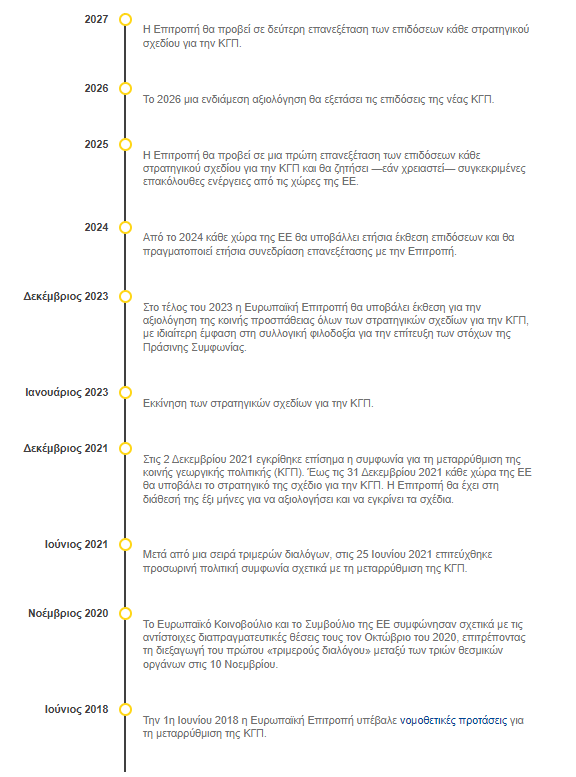 Η αναθεώρηση της ΚΑΠ
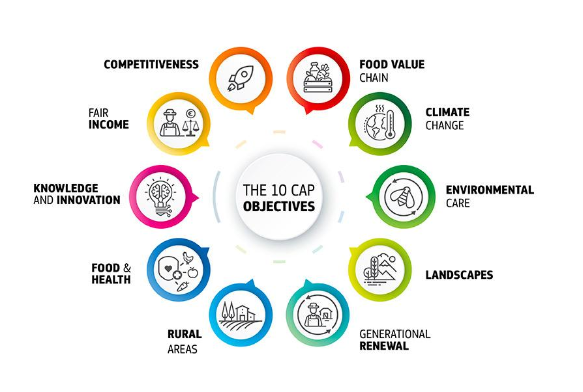 Οι στόχοι αυτοί είναι:

η εξασφάλιση δίκαιου εισοδήματος για τους γεωργούς·
η αύξηση της ανταγωνιστικότητας·
η βελτίωση της θέσης των γεωργών στην τροφική αλυσίδα·
η δράση για την κλιματική αλλαγή·
η προστασία του περιβάλλοντος·
η διατήρηση των τοπίων και της βιοποικιλότητας·
η ενθάρρυνση της ανανέωσης των γενεών·
η τόνωση των αγροτικών περιοχών·
η προστασία της υγείας και της ποιότητας των τροφίμων·
η ενίσχυση των γνώσεων και της καινοτομίας.
1. Στήριξη του βιώσιμου γεωργικού εισοδήματος  

«Tο 2017 οι γεωργοί κέρδιζαν κατά μέσο όρο μόλις λιγότερο από το ήμισυ της αμοιβής που θα είχαν σε άλλες θέσεις εργασίας, σε σύγκριση με το ένα τρίτο πριν από μία δεκαετία.»
Βασικός στόχος: η στήριξη του βιώσιμου γεωργικού εισοδήματος και της ανθεκτικότητας του γεωργικού τομέα σε ολόκληρη την ΕΕ, για την ενίσχυση της μακροπρόθεσμης επισιτιστικής ασφάλειας και της γεωργικής ποικιλότητας, καθώς και για τη διασφάλιση της οικονομικής βιωσιμότητας της γεωργικής παραγωγής.
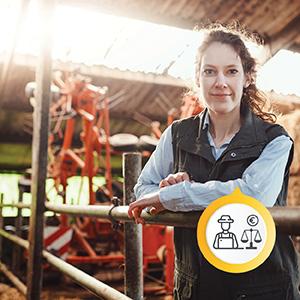 2. Αύξηση της ανταγωνιστικότητας
  
«Οι πιέσεις που ασκούνται στη βάση των γεωργικών πόρων της ΕΕ έχουν αυξηθεί λόγω της αύξησης της ζήτησης τροφίμων και της βιομηχανικής ζήτησης, η οποία οφείλεται στις δημογραφικές μεταβολές και τις μεταβολές του διαθέσιμου εισοδήματος.»
Βασικός στόχος: η ενίσχυση του προσανατολισμού στην αγορά και αύξηση της ανταγωνιστικότητας των γεωργικών εκμεταλλεύσεων τόσο βραχυπρόθεσμα όσο και μακροπρόθεσμα, συμπεριλαμβανομένης της μεγαλύτερης εστίασης στην έρευνα, την τεχνολογία και την ψηφιοποίηση.
.
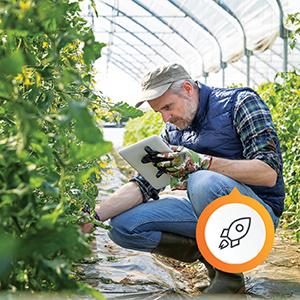 3. Βελτίωση της θέσης των γεωργών στην αξιακή αλυσίδα
«Η γεωργία χαρακτηρίζεται από στάσιμο και χαμηλό μερίδιο προστιθέμενης αξίας στην αξιακή αλυσίδα, λόγω του υψηλού κόστους των εισροών, της διακύμανσης της παραγωγής και της ενσωμάτωσης νέων υπηρεσιών.»
Βασικός στόχος: η βελτίωση της θέσης των γεωργών στην αξιακή αλυσίδα.
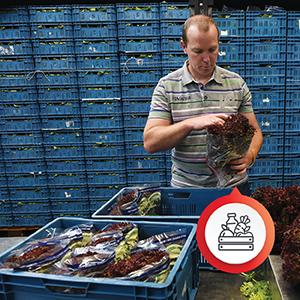 4. Συμβολή στην άμβλυνση των επιπτώσεων της κλιματικής αλλαγής
  
«Η γεωργία της ΕΕ καλείται να διαδραματίσει βασικό ρόλο στη συμβολή της εκπλήρωσης των δεσμεύσεων της συμφωνίας του Παρισιού και των στρατηγικών της ΕΕ για τη βιωσιμότητα και τη βιοοικονομία, ενισχύοντας τις φιλοδοξίες της όσον αφορά τις εκπομπές αερίων του θερμοκηπίου.»
Βασικός στόχος: η συμβολή στον μετριασμό της κλιματικής αλλαγής και στην προσαρμογή σ' αυτήν, μεταξύ άλλων μέσω της μείωσης των εκπομπών αερίων του θερμοκηπίου και της ενίσχυσης της δέσμευσης του διοξειδίου του άνθρακα, καθώς και η προώθηση της βιώσιμης ενέργειας.
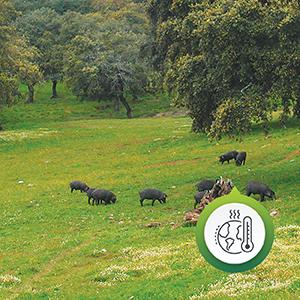 5. Αποτελεσματική διαχείριση των φυσικών πόρων
  
«Τα γεωργικά εδάφη στην ΕΕ περιέχουν το ισοδύναμο 51 δισεκατομμυρίων τόνων CO2, που είναι σημαντικά μεγαλύτερη ποσότητα από ό,τι τα αέρια του θερμοκηπίου που εκπέμπουν ετησίως τα κράτη μέλη της ΕΕ.»
Βασικός στόχος: η προώθηση της βιώσιμης ανάπτυξης και της αποτελεσματικής διαχείρισης των φυσικών πόρων, όπως το νερό, το έδαφος και ο αέρας, μεταξύ άλλων με τη μείωση της χημικής εξάρτησης.
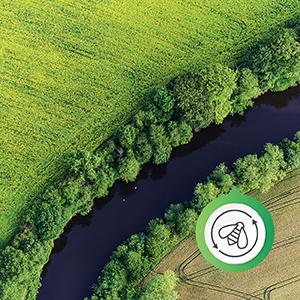 6. Ανάσχεση και αντιστροφή της απώλειας της βιοποικιλότητας
  
«Όπως η ίδια εξαρτάται σε μεγάλο βαθμό από διάφορα είδη βιοποικιλότητας, η γεωργική δραστηριότητα, με τη σειρά της, διαδραματίζει εξίσου σημαντικό ρόλο στη διατήρηση των οικοτόπων και των ειδών που εξαρτώνται από την γεωργία.»
Βασικός στόχος: η συμβολή στην ανάσχεση και αντιστροφή της απώλειας βιοποικιλότητας, η ενίσχυση των οικοσυστημικών υπηρεσιών και η διατήρηση των οικοτόπων και των τοπίων.
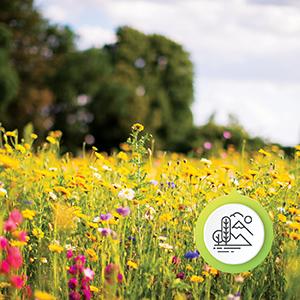 7. Ανανέωση των γενεών
  
«Ένας δυναμικός γεωργικός τομέας χρειάζεται εξειδικευμένους και καινοτόμους νέους γεωργούς για να ανταποκριθούν στις απαιτήσεις της κοινωνίας, σε πτυχές που κυμαίνονται από την ποιοτική διατροφή έως τα περιβαλλοντικά δημόσια αγαθά.»
Βασικός στόχος: η προσέλκυση και διατήρηση γεωργών νεαρής ηλικίας και νέων γεωργών και η διευκόλυνση της βιώσιμης επιχειρηματικής ανάπτυξης στις αγροτικές περιοχές.
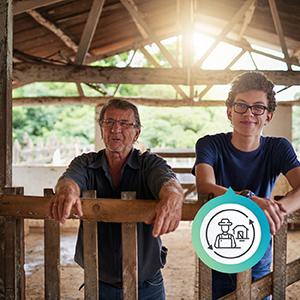 8. Θέσεις εργασίας, ανάπτυξη και ισότητα στις αγροτικές περιοχές
 
«Η ΚΓΠ διαδραματίζει σημαντικό ρόλο στην άμβλυνση ορισμένων από τις πιέσεις της ανεργίας και της φτώχειας στις αγροτικές περιοχές. Πρόσφατη μελέτη της Παγκόσμιας Τράπεζας κατέδειξε τον θετικό ρόλο της ΚΓΠ στη μείωση της φτώχειας.»
Βασικός στόχος: η προώθηση της απασχόλησης, της ανάπτυξης, της ισότητας των φύλων, συμπεριλαμβανομένης της συμμετοχής των γυναικών στη γεωργία, της κοινωνικής ένταξης και της τοπικής ανάπτυξης στις αγροτικές περιοχές, καθώς και η συμπερίληψη της κυκλικής βιοοικονομίας και της βιώσιμης δασοκομίας.
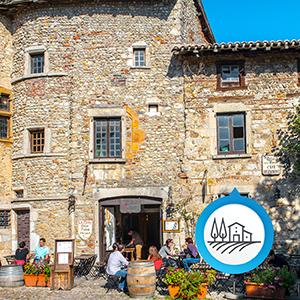 9. Ανταπόκριση στις απαιτήσεις της κοινωνίας όσον αφορά τα τρόφιμα και την υγεία
«Οι συνολικές πωλήσεις κτηνιατρικών αντιμικροβιακών ουσιών σε 25 ευρωπαϊκές χώρες έχουν μειωθεί κατά ποσοστό άνω του 35% μεταξύ του 2011 και του 2018.»
Βασικός στόχος: η βελτίωση της ανταπόκρισης της γεωργίας της ΕΕ στις απαιτήσεις της κοινωνίας όσον αφορά τα τρόφιμα και την υγεία, μεταξύ άλλων για ασφαλή και θρεπτικά τρόφιμα υψηλής ποιότητας που παράγονται με βιώσιμο τρόπο, για τη μείωση της σπατάλης τροφίμων, καθώς και για τη βελτίωση της καλής διαβίωσης των ζώων και την καταπολέμηση της αντοχής στα αντιμικροβιακά.
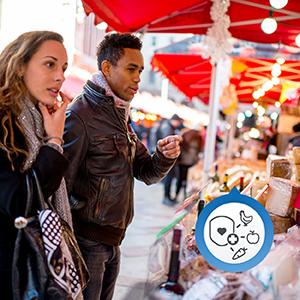 10. Η ενίσχυση των γνώσεων και της καινοτομίας.

  
«Η παροχή στήριξης για την ανταλλαγή γνώσεων, την κατάρτιση, την παροχή συμβουλών και την καινοτομία είναι καίριας σημασίας για την εξασφάλιση έξυπνης και βιώσιμης γεωργίας, δασοκομίας και αγροτικών περιοχών.»
Βασικός στόχος: ο εκσυγχρονισμός της γεωργίας και των αγροτικών περιοχών μέσω της προώθησης και της ανταλλαγής γνώσεων, της καινοτομίας και ψηφιοποίησης και της ενθάρρυνσης της υιοθέτησής τους από τους γεωργούς μέσω της βελτιωμένης πρόσβασης στην έρευνα, στην καινοτομία, στην ανταλλαγή γνώσεων και στην κατάρτιση.
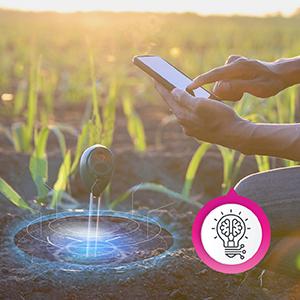